Allgemeines
HBFS
FOS
BG
Herzlich Willkommen!
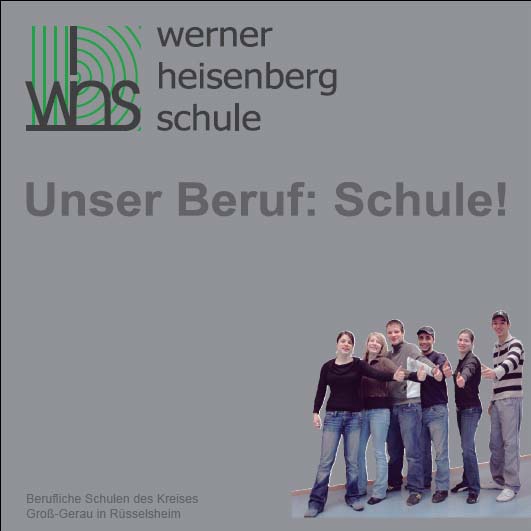 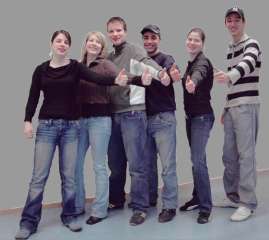 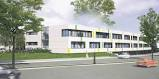 Werner-Heisenberg-Schule Rüsselsheim
Allgemeines
HBFS
FOS
BG
Werner-Heisenberg-Schule Rüsselsheim
mit Abstand größte Schule in Rüsselsheim
Ca. 2900 Schülerinnen und Schüler und ca. 150 Lehrkräfte
Räume & Technik auf dem neuesten Stand
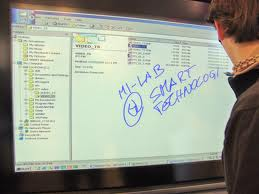 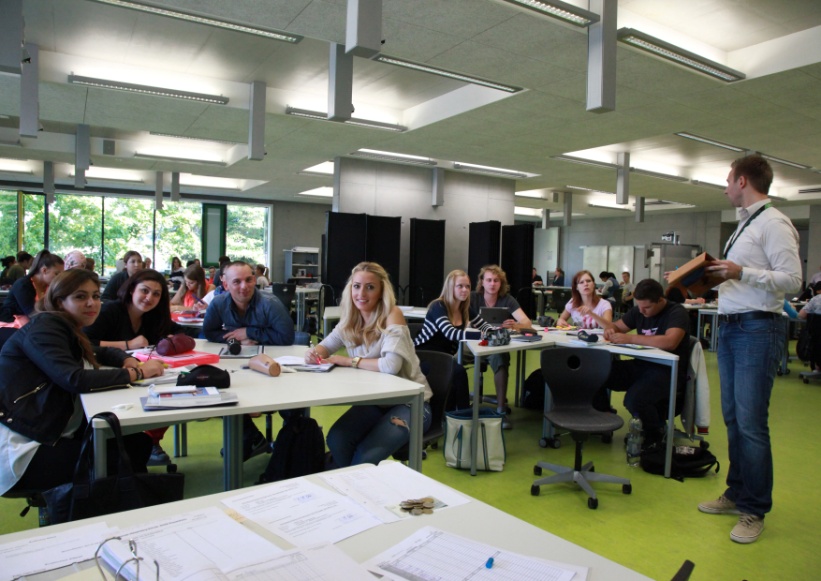 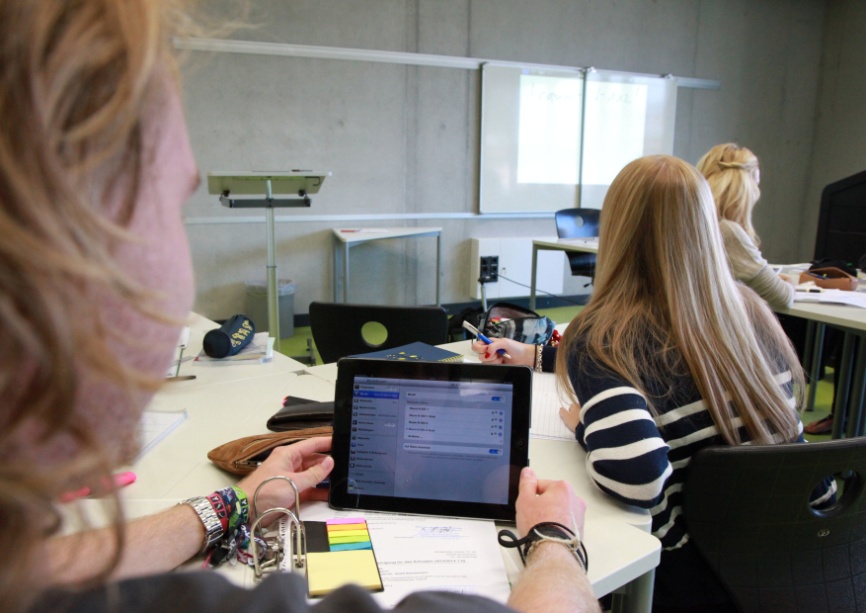 Allgemeines
HBFS
FOS
BG
Werner-Heisenberg-Schule Rüsselsheim
Konzeptionell modern: 
	Moodle, Portfolio, Erlebnispädagogik, Schülercoaching, Trainingsraum…

Kontinuierliche kritische Überprüfung
	der Konzepte & Erfolge: 

Praxisbezug, auch international:
Schulpartnerschaften              
Auslandspraktika
international vernetzt 
Fremdsprachen- / Computerzertifikate
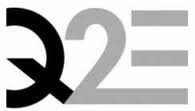 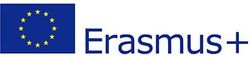 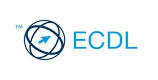 Allgemeines
HBFS
FOS
BG
Heutiges Programm
Vorstellung des weiterführenden Angebots fürSchülerinnen und Schüler mit mittlerem Bildungsabschluss
Höhere Berufsfachschule	(HBFS)
Assistent/in für Informationsverarbeitung – Wirtschaft
Assistent/in für das Fremdsprachensekretariat
Allgemeines
HBFS
FOS
BG
Höhere Berufsfachschule: Assistenten
Dauer: 2 Jahre
führt zu einem schulischen Berufsabschluss
an der Praxis orientierte Ausbildung
beinhaltet Berufspraktika von 5 Wochen
Fachhochschulreife (bei Eignung und Leistungen)
weiterführende Möglichkeiten
     - Eintritt in die Berufs- und Arbeitswelt
     - Aufnahme einer aufbauenden Berufsausbildung
     - Fachhochschulreife und Studium
Ansprechpartner: Frau Schmithals für Fremdsprachensekretariat und IT/Wirtschaft
Allgemeines
HBFS
FOS
BG
Höhere Berufsfachschule: Assistenten
Was erwartet Sie:
Allgemeines
HBFS
FOS
BG
Höhere Berufsfachschule: Allgemeine Fachhochschulreife
Bei  überdurchschnittlicher Arbeitshaltung und Eignung !
Gleichzeitig mit der Ausbildung:
Zusatzkurse in Deutsch, Englisch und Mathematik
nach Zielvereinbarungen und Probezeit
Anschlusspraktikum im Ausland möglich
	
Aufbauend nach der Ausbildung:
Vollzeitform einjährige FOS B
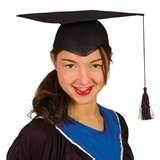 Ansprechpartner: Frau Schmithals
Allgemeines
HBFS
FOS
BG
Höhere Berufsfachschule: Allgemeine Fachhochschulreife
Gleichzeitig mit der Ausbildung:



	
Aufbauend nach der Ausbildung:
4 Prüfungen an vier Tagen
Von Mo – Fr Unterricht für HBFS-Abschluss
Drei Zusatzprüfungen
6-monatiges Praktikum
An drei Tagen Zusatzunterricht (Mathe, Deutsch, Englisch)
4 Prüfungen an vier Tagen
Von Mo – Fr Unterricht für HBFS-Abschluss
1 Schuljahr FOS B-Form incl. Abschlussprüfungen
Allgemeines
HBFS
FOS
BG
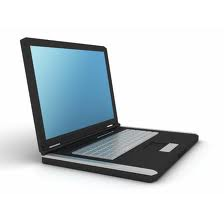 Schwerpunkte:
Kauf-männische IT-Assistenz
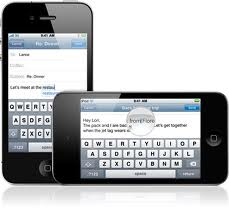 Staatlich geprüfte/ kaufmännische/ Assistent/in für Informationsverarbeitung
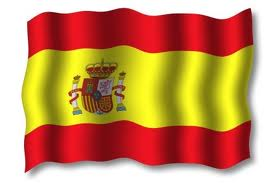 Fremd-sprachen-assistenz
Staatlich geprüfte/r kaufmännische Assistent/in für das Fremdsprachensekretariat
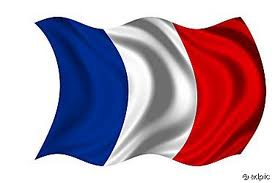 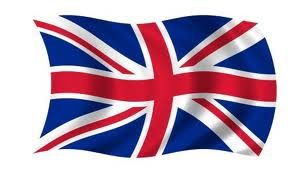 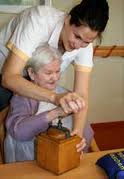 Sozial-Assistenz
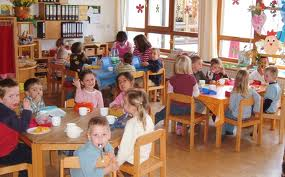 Allgemeines
HBFS
FOS
BG
Zugangsvoraussetzungen
Mittlerer Bildungsabschluss
mindestens zweimal befriedigende Leistungen (Note 3) in den Fächern Deutsch, Englisch und Mathematik(kein „mangelhaft“, Note 5)
Eintrittsalter höchstens 25 Jahre (23 Jahre bei der HBFS für Sozialassistenz)
Ausnahmen nur bei nachweisbarer besonderer Leistung
Anmeldung spätestens bis zum 30. April
Allgemeines
HBFS
FOS
BG
Wie läuft der Tag heute ab?
Namensschilder 
Aushändigen des Hospitationsplans 
Austeilen des Hospitationsfragebogen
Begleitung in die Klassen 
Übergabe an die Paten
Besuch des Unterrichts incl. Pausen
Treffen nach dem Unterricht, um offene Fragen zu klären (AIW und AFS zusammen)
Allgemeines
HBFS
FOS
BG
Gibt es noch organisatorische Fragen? 

Inhaltliche zu den einzelnen Schwerpunkten am Besten am Ende des Tages stellen.
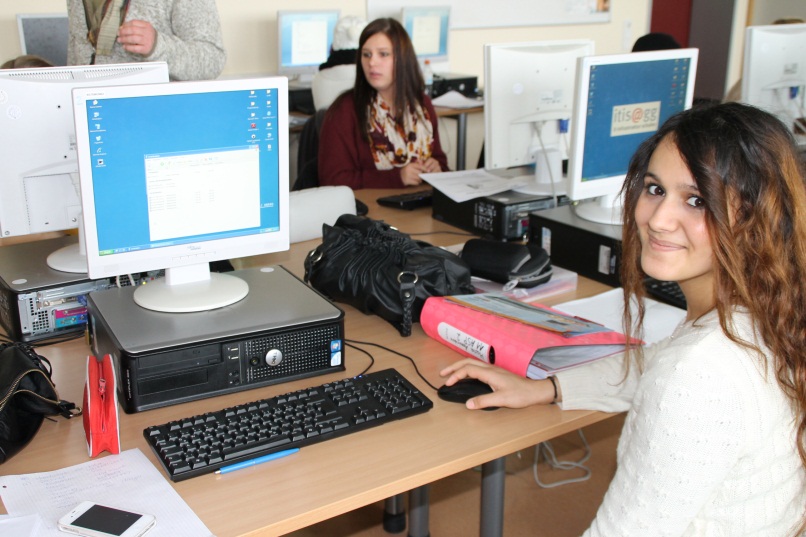 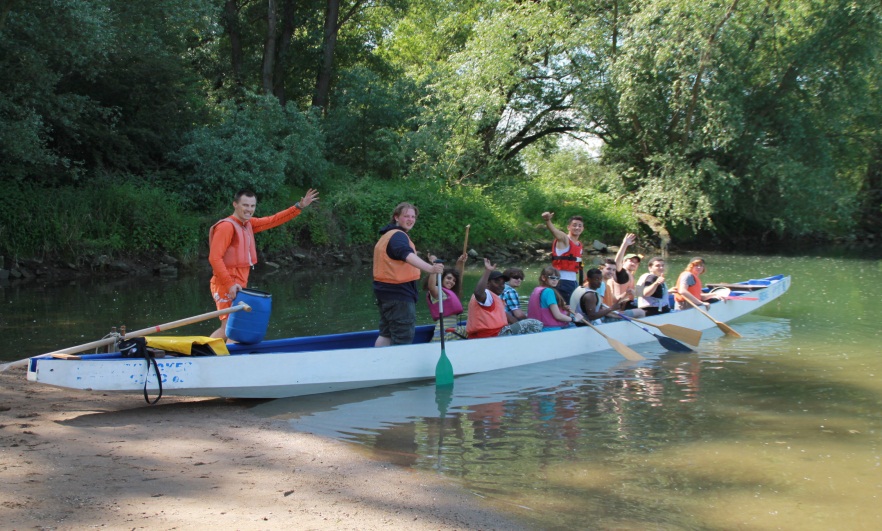 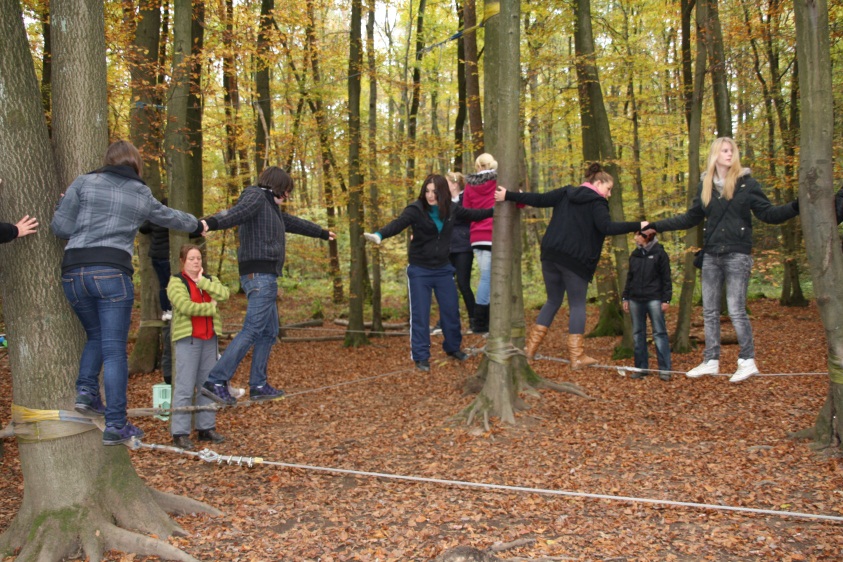